Дистанционный курс «Квадратные уравнения»
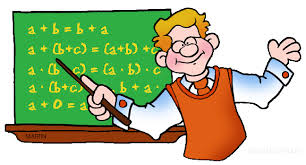 Авторы:  Михайловская Татьяна Петровна
                 Баева Екатерина Викторовна
Авторы:
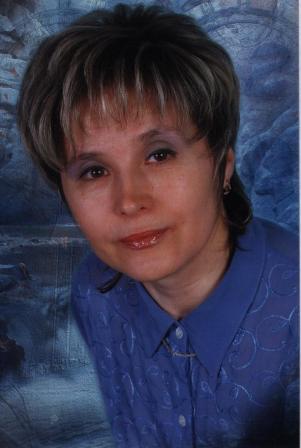 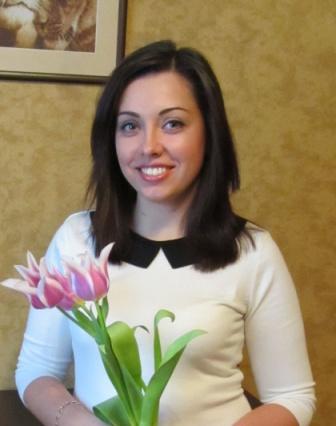 Михайловская Татьяна Петровна
Баева Екатерина Викторовна
Михайловская Татьяна Петровна
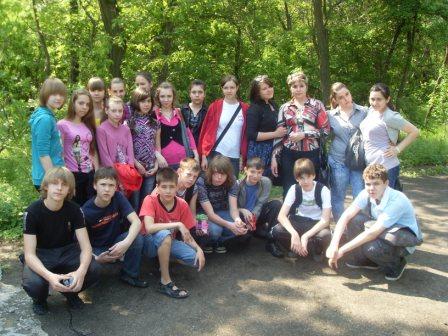 Учитель математики Запорожской гимназии № 47 специалист высшей категории
старший учитель
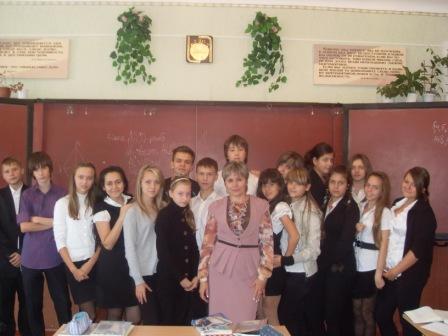 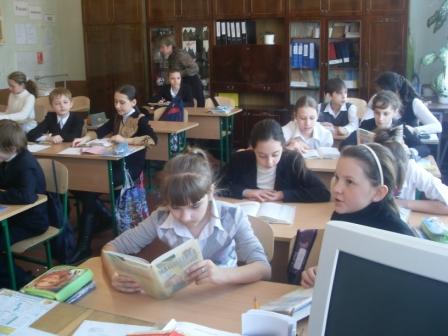 Баева Екатерина Викторовна
Учитель математики Запорожской общеобразовательной школы интернат № 7 специалист ІІ категории
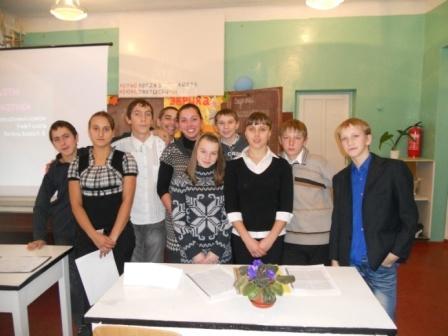 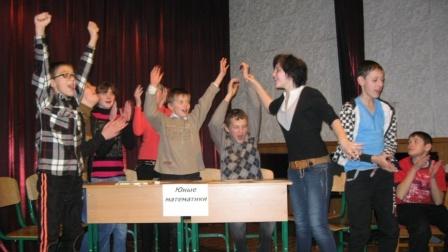 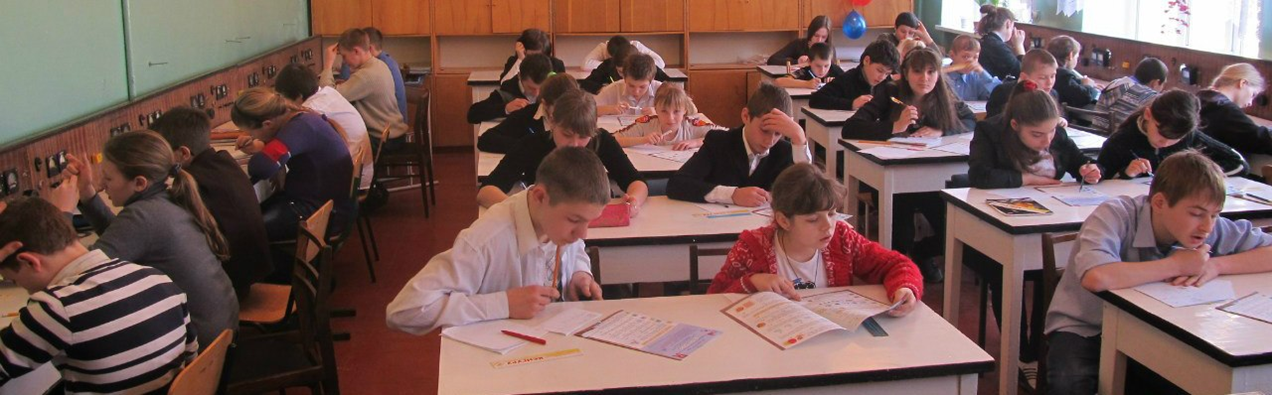 Педагогическое кредо:
«Чтобы быть хорошим преподавателем, нужно любить то, что преподаешь, и любить тех, кому преподаешь»       

                                                    В.Ключевский
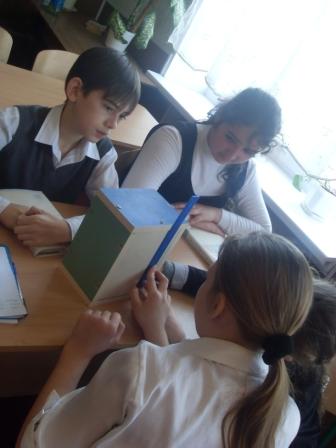 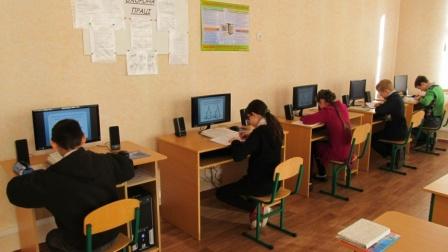